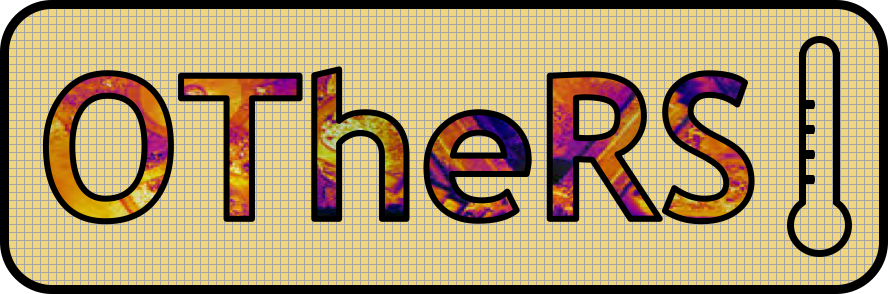 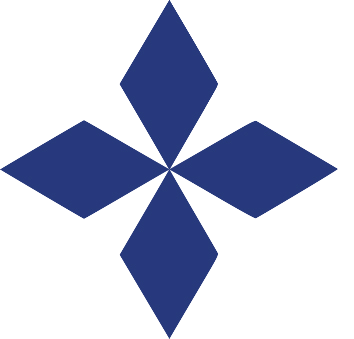 Optical Thermal Regulation System
Manufacturing Status Review
Justin Alvey	Ryan Bennett    	Emma Cooper
Sean Ellingson    	Pierre Guillaud 	Nash Jekot
Jacob Killelea	Micah Svenson	Kendall Worden
Customer: General Atomics                    Advisor: Dr. Kathryn Wingate
1
Project Overview
2
2
Baseline Design
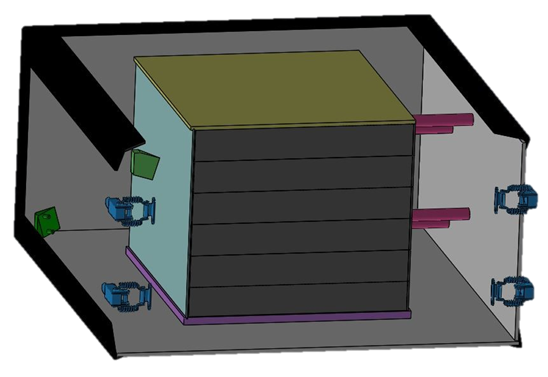 Goal: Replace traditional temp sensors with IR camera
System uses 2 cameras mounted on bay ceiling/floor (shown in green)
Image centrally located electronics stack and return surface temperature data
Turn representative indicators on/off based on localized temperature hot spots
TestBed replicates materials and dimensions of the stack with modifications to allow changing of some parameters.
Material of imaged stack face can be swapped
OTheRS System
Thermal Ctrl
IR Cameras
Simulated Electronics System
Create Thermal Profile
Reference Data System
3
V&V of Thermal Camera Data
CONOPS
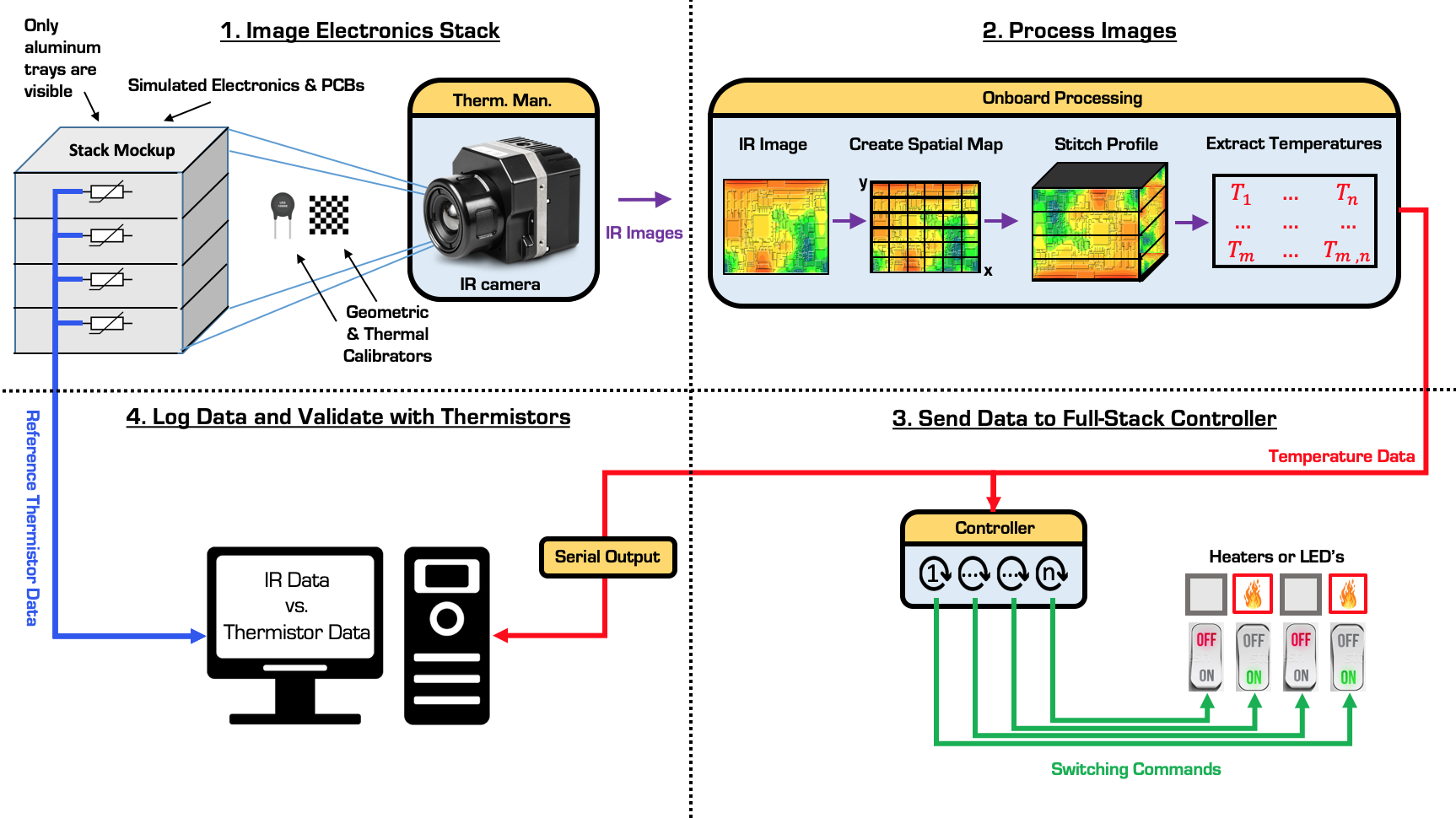 4
[Speaker Notes: thermal cameras will be mounted to the ceiling and floor of the bay, and image a single side of the rectangular electronics stack. Data will also be simulataneously taken from an array of thermistors mounted on the opposite side of the stack face. You can also see the camera has its own thermal managment system.
After the cameras captures an image, it is processed by stitching the images together, correcting for skew and extracting temperature infromation. 
This information is then sent through a controller, which will send regulatory commands to LED’s as representative indicators of control ouput. 
Data will also be sent to through a serial output, which will then be validated by comparing against the previously mentioned thermistor array.]
Functional Block Diagram
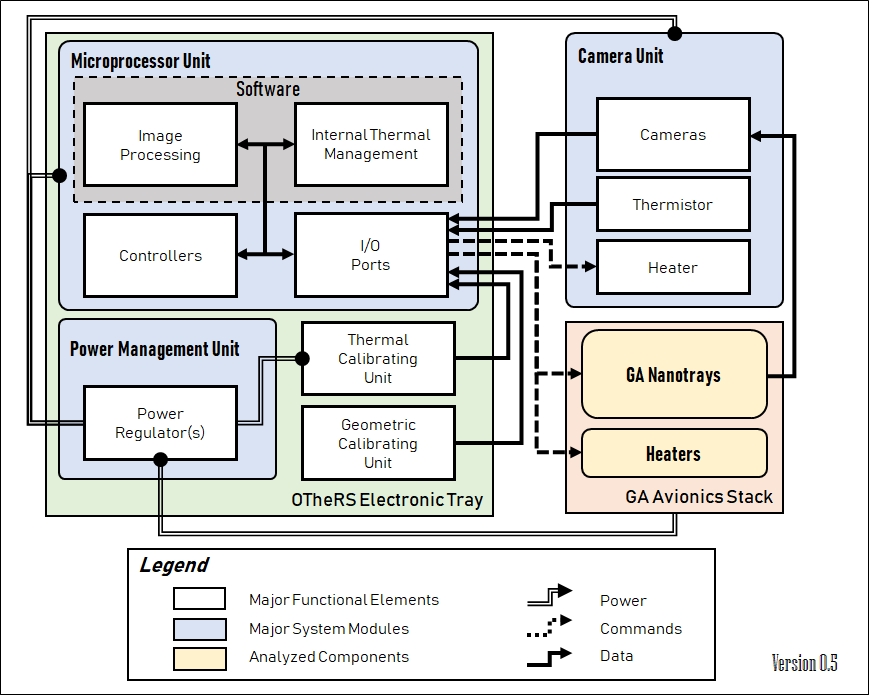 5
Critical Project Elements
6
Project Schedule
7
7
Image Processing and Manufacturing
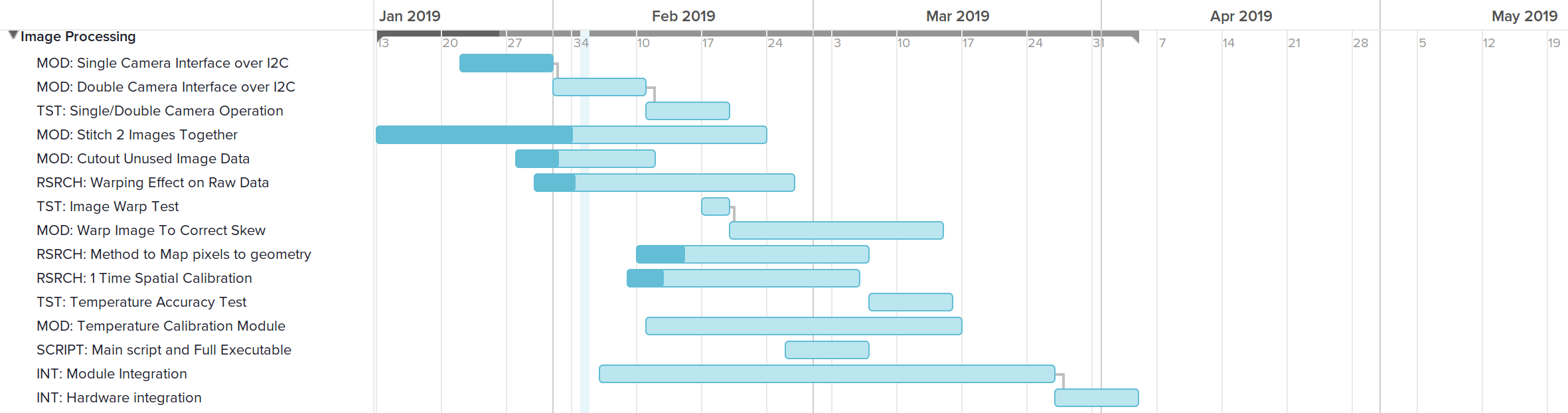 2 camera interface with Raspberry Pi
Critical Path
Image Stitching
Identify Hotspots
PFR
MSR
TRR
SFR
Temp. Accuracy Calibration
TestBed Integration & Test
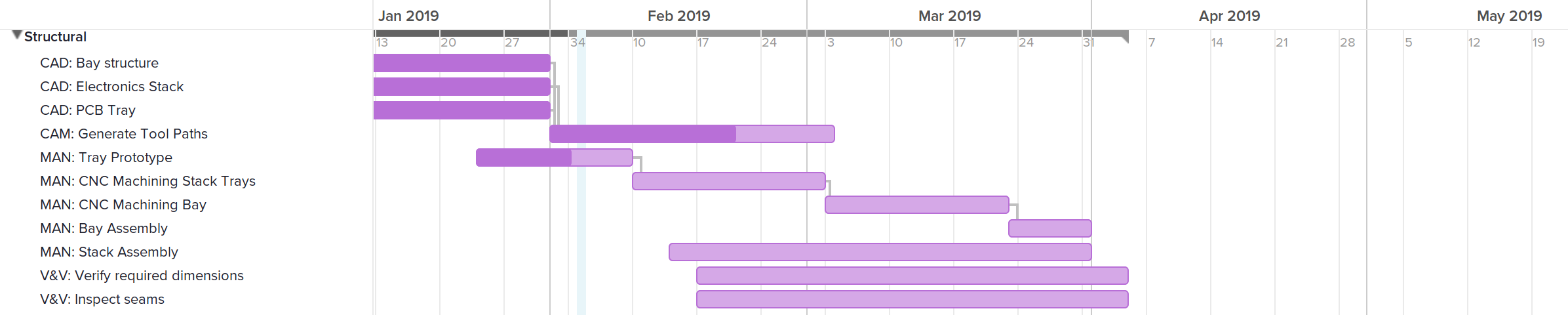 CAD Models
Tool Paths and 
Tray Prototype
Machining and Assembly
8
Other Project Elements
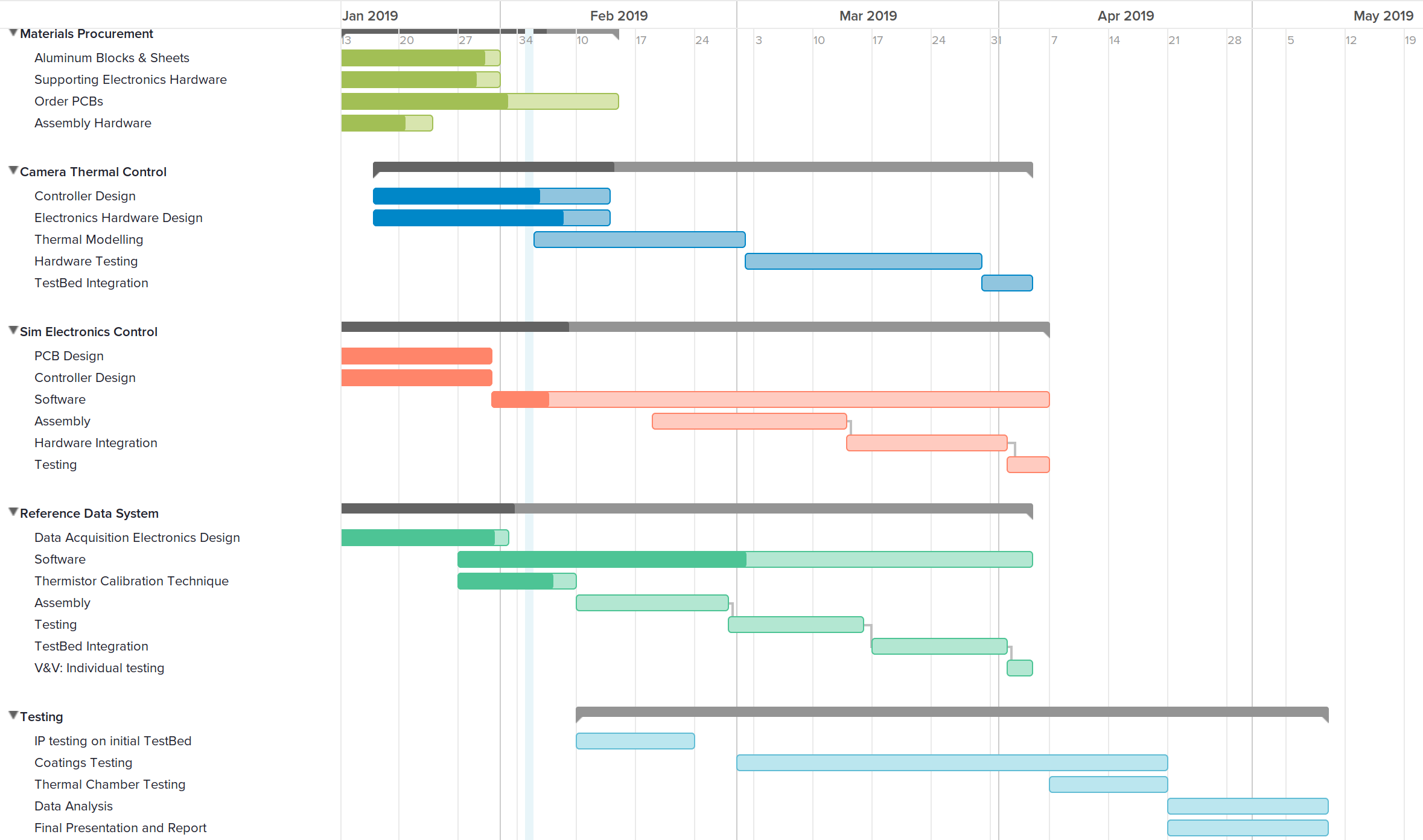 Procurement
Critical Path
Camera Thermal Regulation
PFR
MSR
TRR
SFR
Simulation Electronics
Reference Data System
Testing and Final Report
9
Manufacturing Progress
10
10
Mechanical
11
Status of TestBed
Bay Aluminum Angles
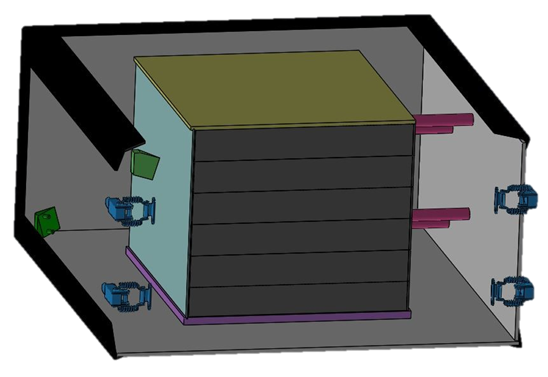 P
P
P
P
P
D
D
D
D
D
M
M
M
M
M
Removable stack face
Stack Trays
Wall Clamps
Bay Walls
Stack Lid
P
P
P
D
D
D
M
M
M
Standoffs
Offset Plate
P
D
M
Camera Mounts
= design
Needed
In progress
Acquired
P
= procurement
D
M
= manufacturing
12
Integration Plan
Final Tasks
Main Tasks
Integration Tasks
Manufacture Parts
Test Bed Integration
Assemble Stack
Measure Parts
E2E Testing
Assemble Outer Bay
Test Part Fitment
Complete System
Legend
Test Camera Mount
Hardware Tasks
Manual Tasks
Unrelated Tasks
Testing Tasks
13
Electrical
14
Wiring Diagram
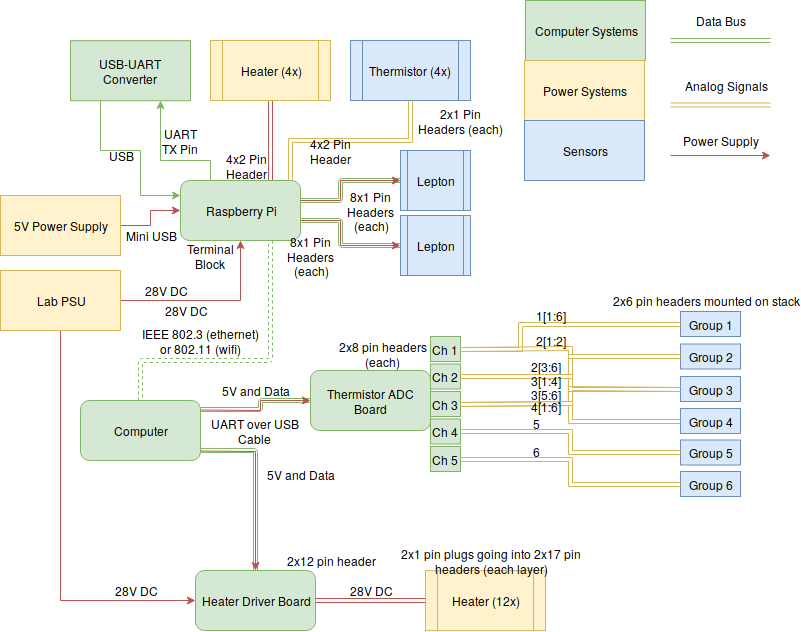 15
[Speaker Notes: This will have to be updated w/ the serial data comm hardware. Include RS232 to UART converter that connects to the Pi. 4 pins (GND is shared) used. Connects to the RasPi- Justin 2/1]
Full-Stack Regulation System
16
Integration with project
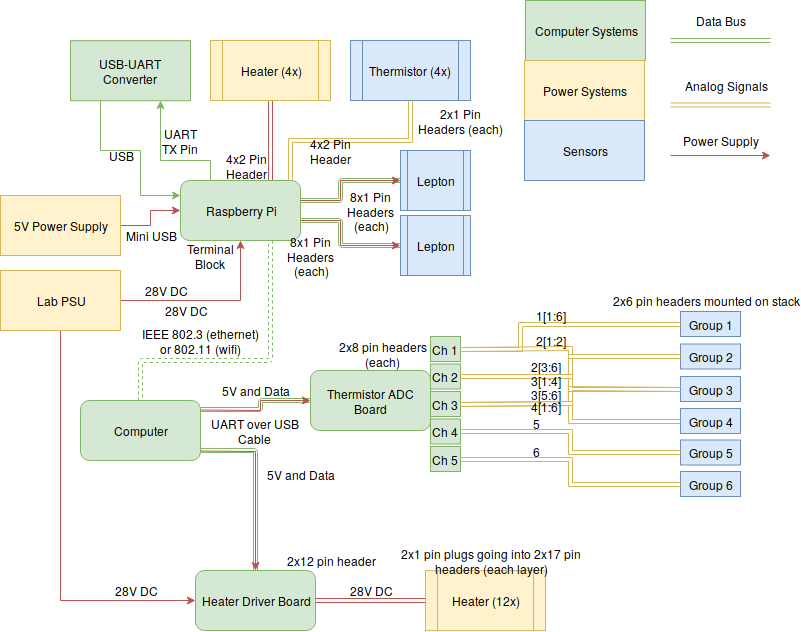 17
[Speaker Notes: This will have to be updated w/ the serial data comm hardware. Include RS232 to UART converter that connects to the Pi. 4 pins (GND is shared) used. Connects to the RasPi- Justin 2/1]
Tasks
Test Bed integration
Receive PCBs
PCB Design
Assemble board
Component Selection
Receive components
Control software
Complete
Needed
In progress
Resources Involved:
Control software:
Python
Runs on embedded Raspberry Pi
Heater Driver PCB:
Order from: JLCPCB (China), Digikey
Design software used: KiCad
Production + Shipping time: 2+ weeks
18
Reference Data System
19
Integration with project
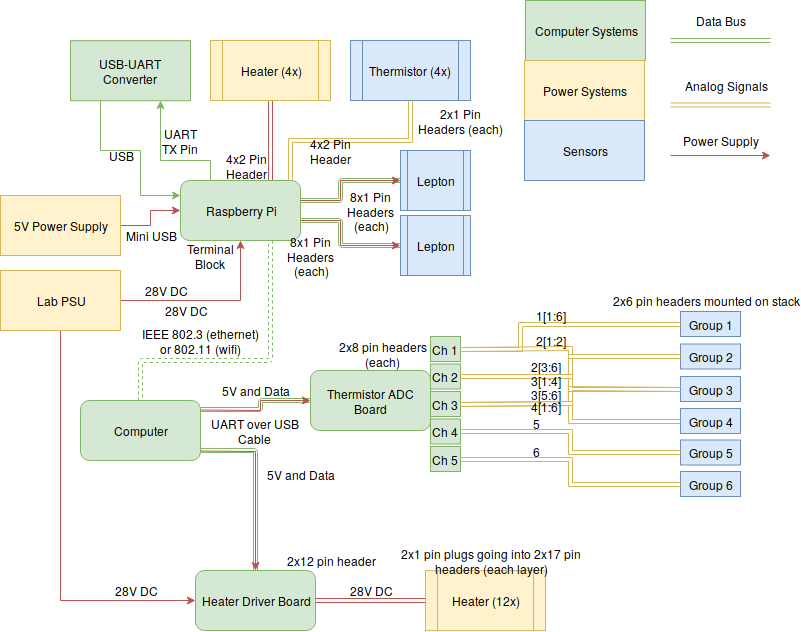 20
[Speaker Notes: This will have to be updated w/ the serial data comm hardware. Include RS232 to UART converter that connects to the Pi. 4 pins (GND is shared) used. Connects to the RasPi- Justin 2/1]
Tasks
PCB Design
Receive PCBs
Test Bed Integration
Component Selection
Assemble board
Receive Components
Write ADC controller software
Write Monitor GUI software
Integrate with GUI
Needed
In progress
Acquired
Resources Involved:
MCU Software:
C++
Able to run on Arduino Uno
ADC PCB:
Order from: JLCPCB (China), Digikey
Design software used: KiCad
Production + Shipping time: 2+ weeks
Monitor Software:
Python 3.7
Packages used: numpy, Tkinter, os, Matplotlib, pySerial, datetime, time
Able to run on Linux, Windows
21
Heater Driver Board
22
Integration with project
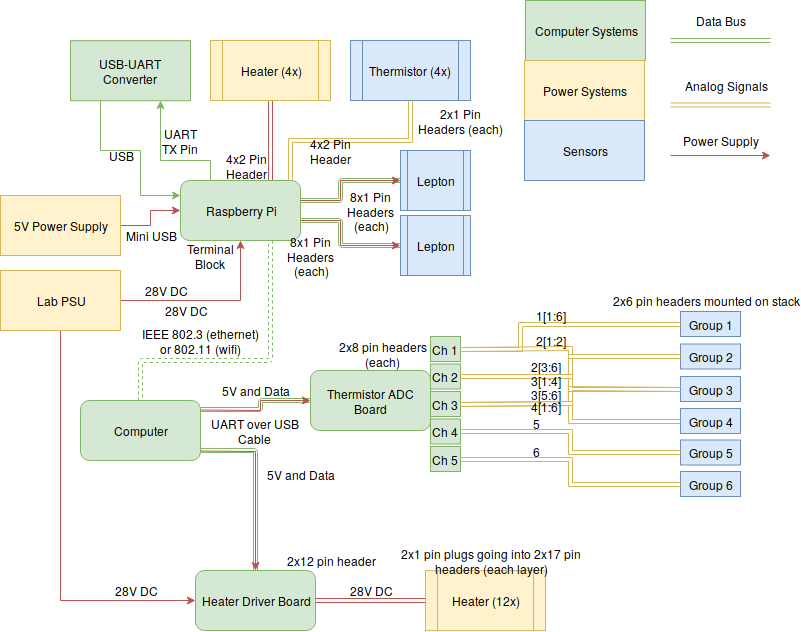 23
[Speaker Notes: This will have to be updated w/ the serial data comm hardware. Include RS232 to UART converter that connects to the Pi. 4 pins (GND is shared) used. Connects to the RasPi- Justin 2/1]
Tasks
PCB Design
Receive PCBs
Test Bed Integration
Component Selection
Assemble boards
Receive Components
Write Heater driver software
Integrate with GUI
Write Monitor GUI software
Needed
In progress
Acquired
Resources Involved:
Embedded Software:
C++
Able to run on Arduino Uno
Other:
High density components may require reflow station in ITLL (TSSOP-16 and -28 packages)
Requires separate power supply for heater current
Driver PCB:
Order from: JLCPCB (China), Digikey
Design software used: KiCad
Production + Shipping time: 2+ weeks
24
Image Processing
Software
25
Integration with project
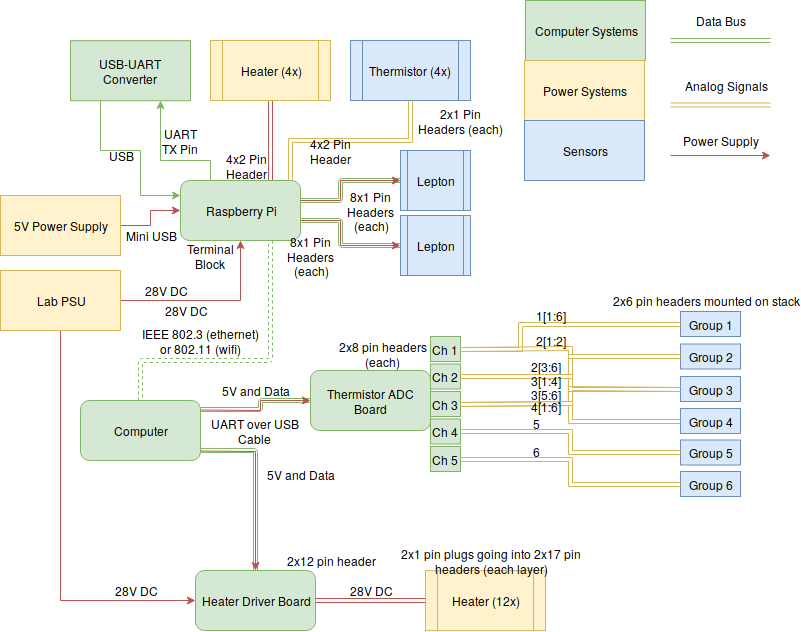 26
[Speaker Notes: This will have to be updated w/ the serial data comm hardware. Include RS232 to UART converter that connects to the Pi. 4 pins (GND is shared) used. Connects to the RasPi- Justin 2/1]
Software Task Progress
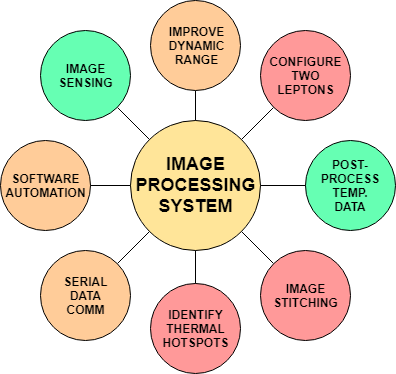 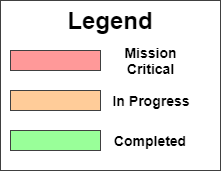 27
Integration Plan
Final Tasks
Main Tasks
Integration Tasks
Image Capture
Unit Testing
Test Bed Integration
Image Stitch
Software Automation
E2E Testing
Data Extraction
Embed Software
Complete System
Data Calibration
Identify Hot Spots
Legend
Software Tasks
Manual Tasks
Data Export
Unrelated Tasks
Testing Tasks
28
Budget
29
29
Cost Breakdown As of MSR
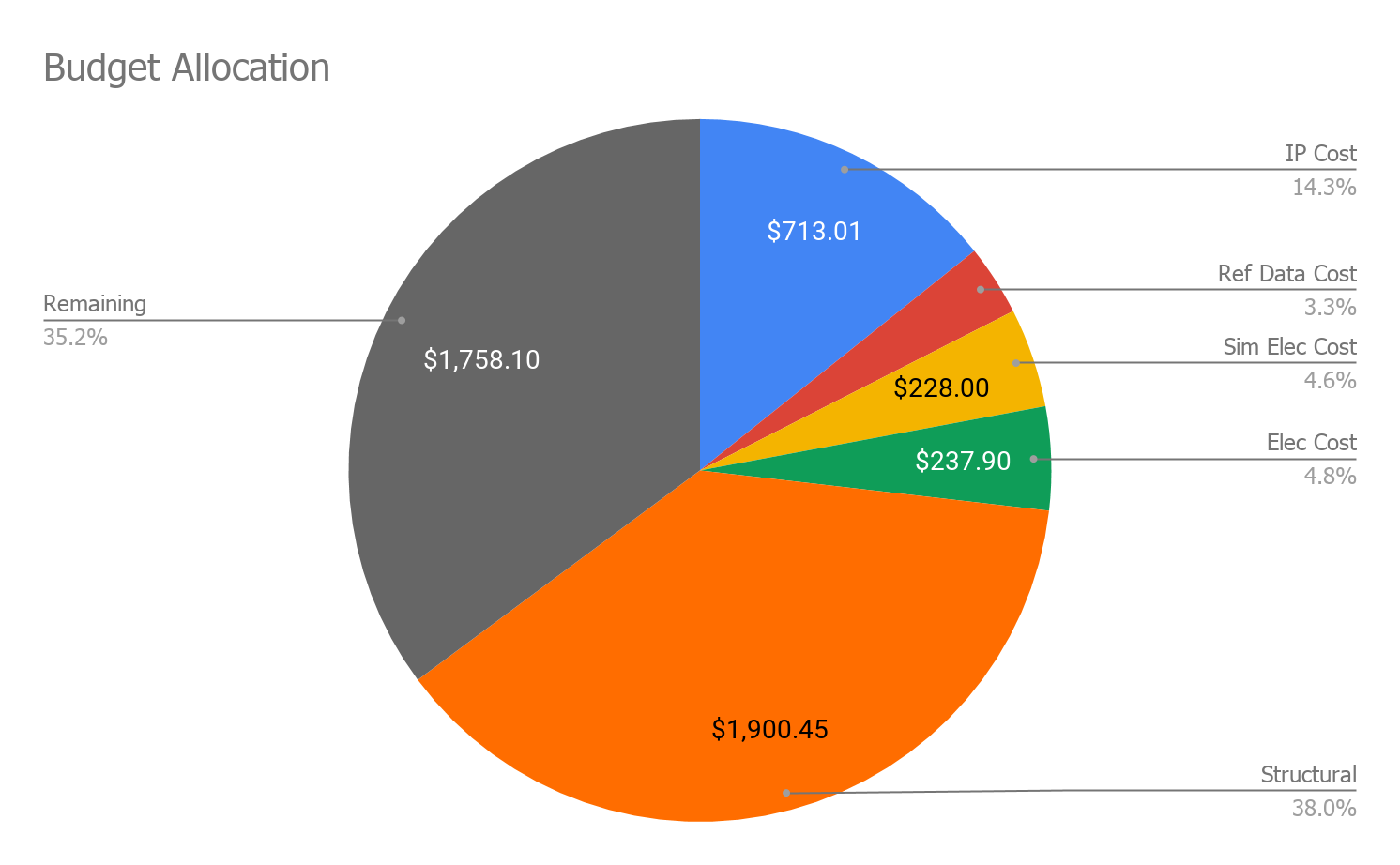 30
Future Cost Planning
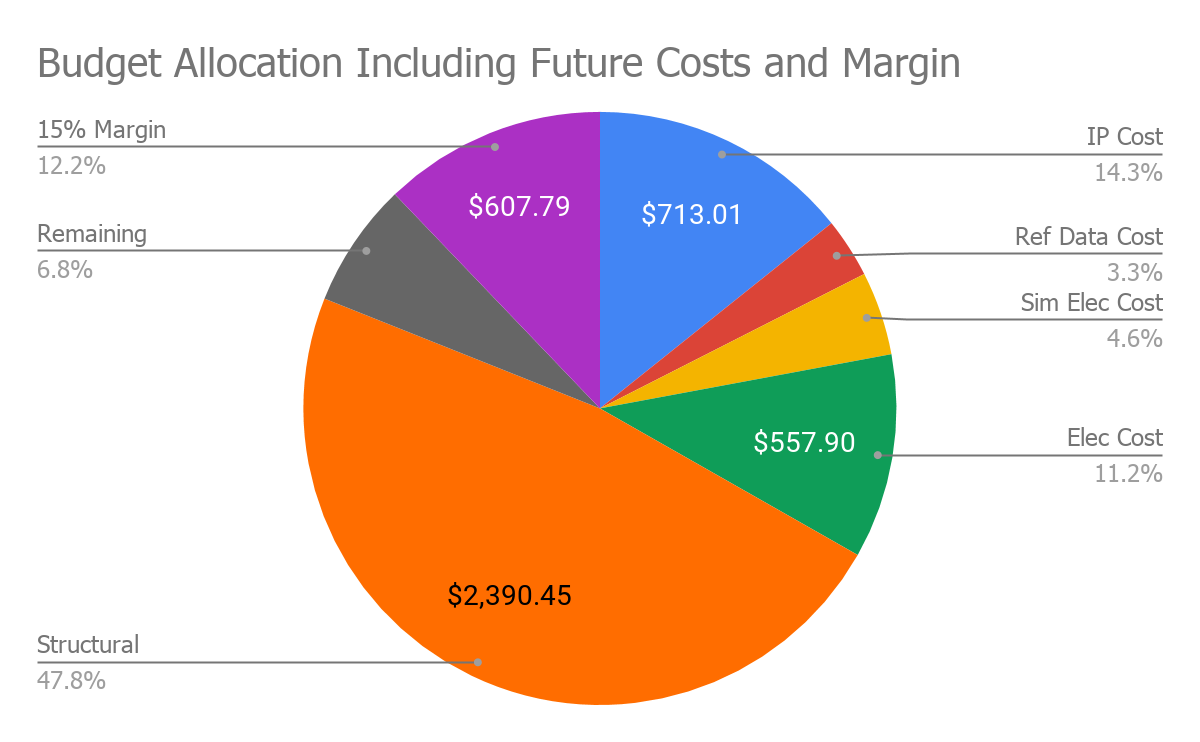 Structural
Lid ($124)
Standoffs ($7)
Removable Plates ($60 per plate)
Offset Plate ($120)
Electronics
PCB for the Heaters ($80 per PCB)
Coatings
Remaining budget will be used to research coatings
31
Questions?
32
32
Back Up Slide Deck
33
33
References
https://www.unitedaluminum.com/chemical-composition-and-properties-of-aluminum-alloys/
https://www.makeitfrom.com/compare/2014-T6-Aluminum/6061-T6-Aluminum
https://www.monolithicpower.com/pub/media/document/MP1584_r1.0.pdf
https://www.digikey.com/catalog/en/partgroup/lepton-breakout-board/55730?utm_adgroup=Programmers%20Dev&slid=&gclid=EAIaIQobChMIkf6j54WE3wIVFx6tBh1j3gDuEAAYAiAAEgIv9PD_BwE
https://www.midstateinstruments.com/iriss-small-shaped-high-emissivity-target-labels-4-x-500/ 
https://www.instructables.com/id/Read-and-write-from-serial-port-with-Raspberry-Pi/
34
Baseline Design
35
Grounding The Testbed
The Test bed will be grounded through the utilization of solderless crimp terminals.
These will connect to the aluminum surface and then to a grounding terminal.
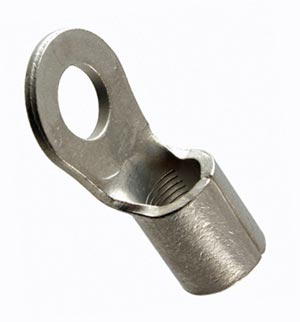 Figure: Solderless crimp Terminal
36
Mechanical Structure Status
37
Design of Testbed
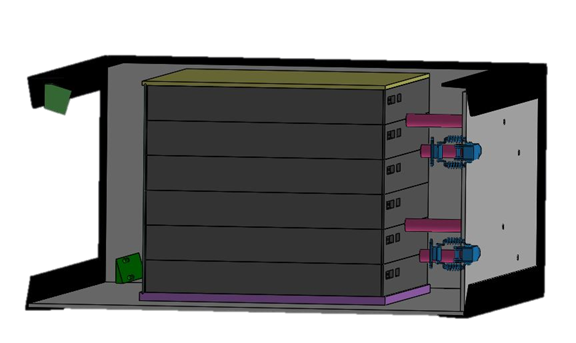 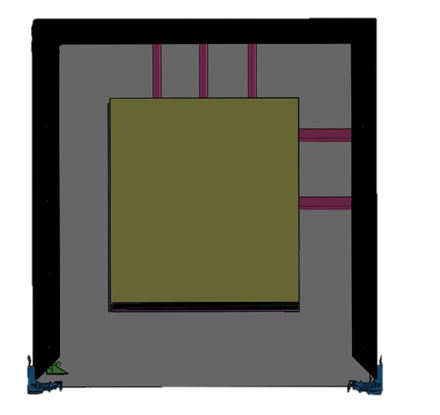 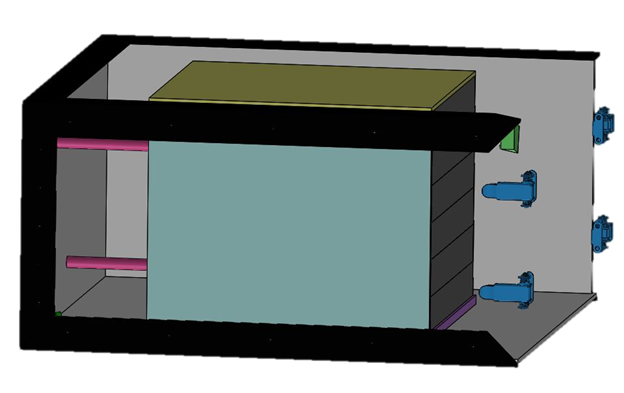 38
Tray Design
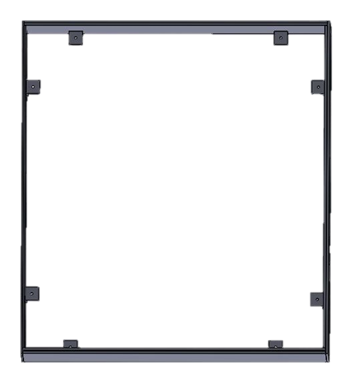 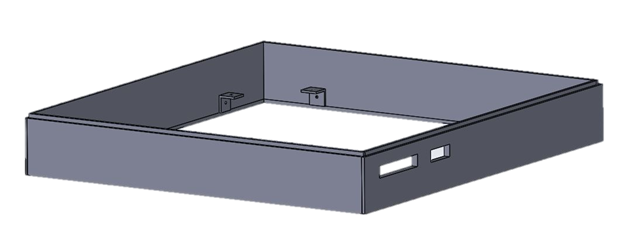 39
Tolerances
± 0.01 inch = 0.254 mm
16.538° ± 3° (vertical angle, camera mount)
52° ± 7° (horizontal angle, camera mount)

Most important components to minimize tolerance:
Stack walls - want to keep heat isolated to inside the stack
Bay walls - want to keep system isolated, don’t want outside light entering testbed
Camera mount - want to be able to image entire side of stack
40
Thermal Model Status
41
Thermal Model
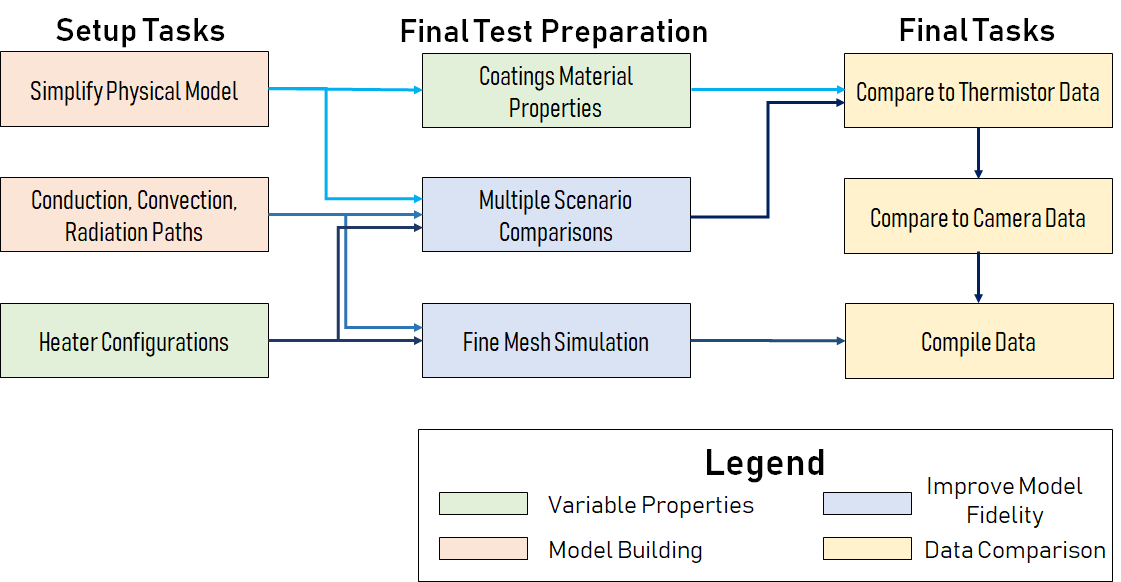 Wiring and Realistic Heater Performance
42
Software Development
43
Current Challenges - Image Stitching
Test 4: 160X120 pixels
Image stitching will resolve two thermal images into one. 
The current Stitch API does not create a stitch for small images (160x120)
Custom solution script currently in development taking advantage of pre-determined coordinates
Testing will resume Feb. 7th
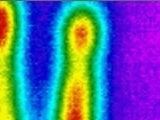 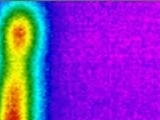 Fig. 1,2: Input Thermal Images
1
2
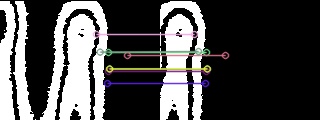 Fig. 3: Results
Not enough matches found!
Test Results:
Significant Matches Found? - Success
Comprehensive Stitch - Fail
44
[Speaker Notes: Main change since CDR is depth of testing. The current software does not provide a stitch for images so small. Solution script is currently in development.

Notes: Based on current research, the current industry-preferred method for stitching does not perform well with low-resolution images. The image processing for this project is a case-study on if this can be done. This software module is top priority. - Justin]
Current Challenges - Serial Data Comm.
Test 1: Serial Communication
Serial data communication protocol will be RS232, as specified by the customer.
Code has been written, preliminary testing
Currently, the RasPi can write to the RS232 to UART converter but not read
Testing will resume Feb. 5th
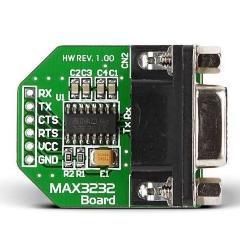 Fig. 1: RS232 to UART converter
Potential Hardware Issue
Testing Results:
RasPi Code Write - Success
RasPi Code Read - Fail
Send serial data to host - Fail
45
[Speaker Notes: As defined by our customer, system will need to communicate via serial comm protocal RS232. In the current test setup, RPi sends data to the laptop. Temperature data is sent along these lines of communication.]
Software Development Timeline
Image Sensing:
Find workable Image Capture Module
Configure FLIR Lepton w/ RasPi
Useful images test (initial testbed)
Thermal Image Capture
Enable radiometry feature via Lepton SDK
Radiometric image testing
Temperature data post-processing
Improve dynamic range (8bits -> 14 bits per channel)
Verify temperature data
Configure 2x FLIR Lepton w/ RasPi
Test image capture w/ both cameras
Infant Stages	
In progress

Complete
Since CDR
46
Software Development Timeline
Image Stitching:
Find workable Image Stitching Module
Research stitching methods
Research Stitching API (ORB Stitching)
Timing analysis for OpenCV stitching methods
Testing stitching module
Test stitching module with high-resolution images
Test stitching module with high-resolution thermal image
Test stitching module with low-resolution thermal image
Test stitching module with low-resolution low-quality thermal image
Researching additional image stitching methods
Brainstorming custom software options
Locate keypoint matches between the two images (hard-code)
Develop comprehensive stitch, preserving data
Infant Stages	
In progress

Complete
Since CDR
47
Other Stitching Tests
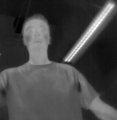 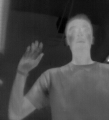 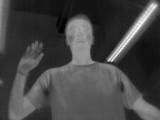 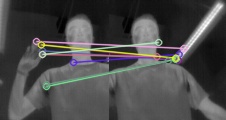 Raw Match Data
Captured Image
Image A to Stitch
Stitch test with FLIR 3.5
Result: Failure, Not enough accurate matches were found to complete the stitch
48
Rs232 to UART Converter
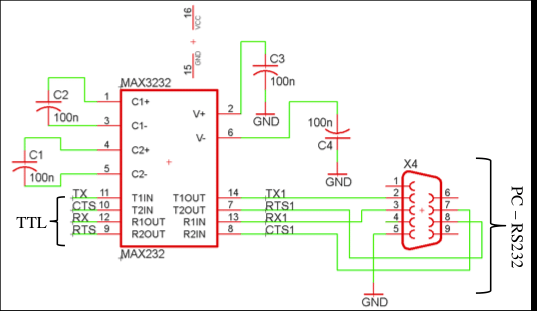 49
IP Hardware Interfacing
RS232 to UART converter
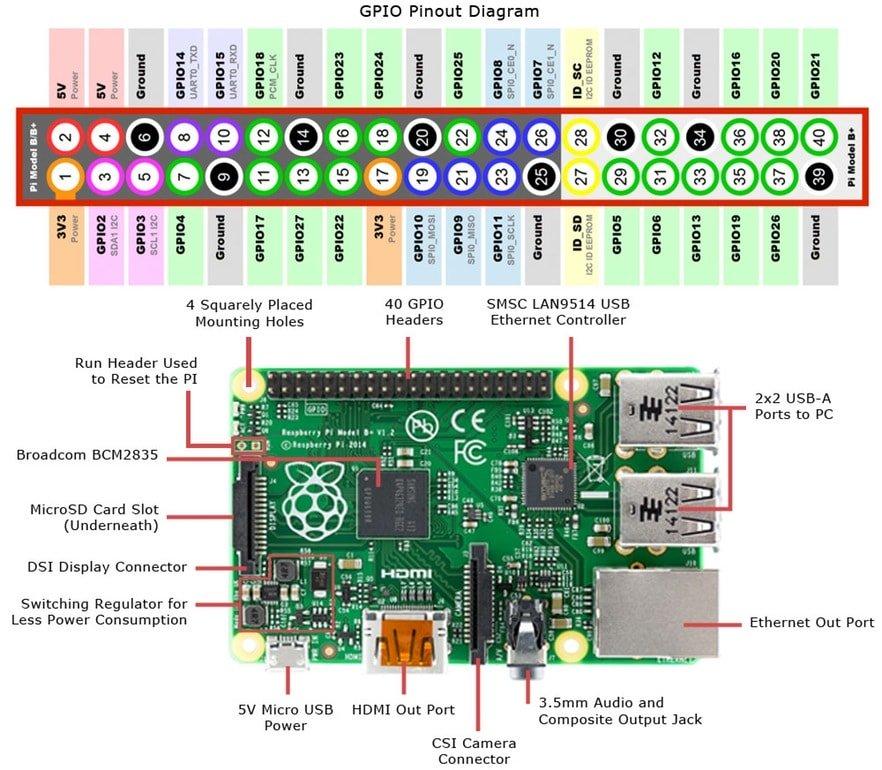 FLIR Lepton Cameras
50
[Speaker Notes: Current use of pins on the RasPi. External hardware involved: RS232 to UART converter and 2 FLIR Lepton cameras.]
Full Stack Regulation System
51
Integration Plan
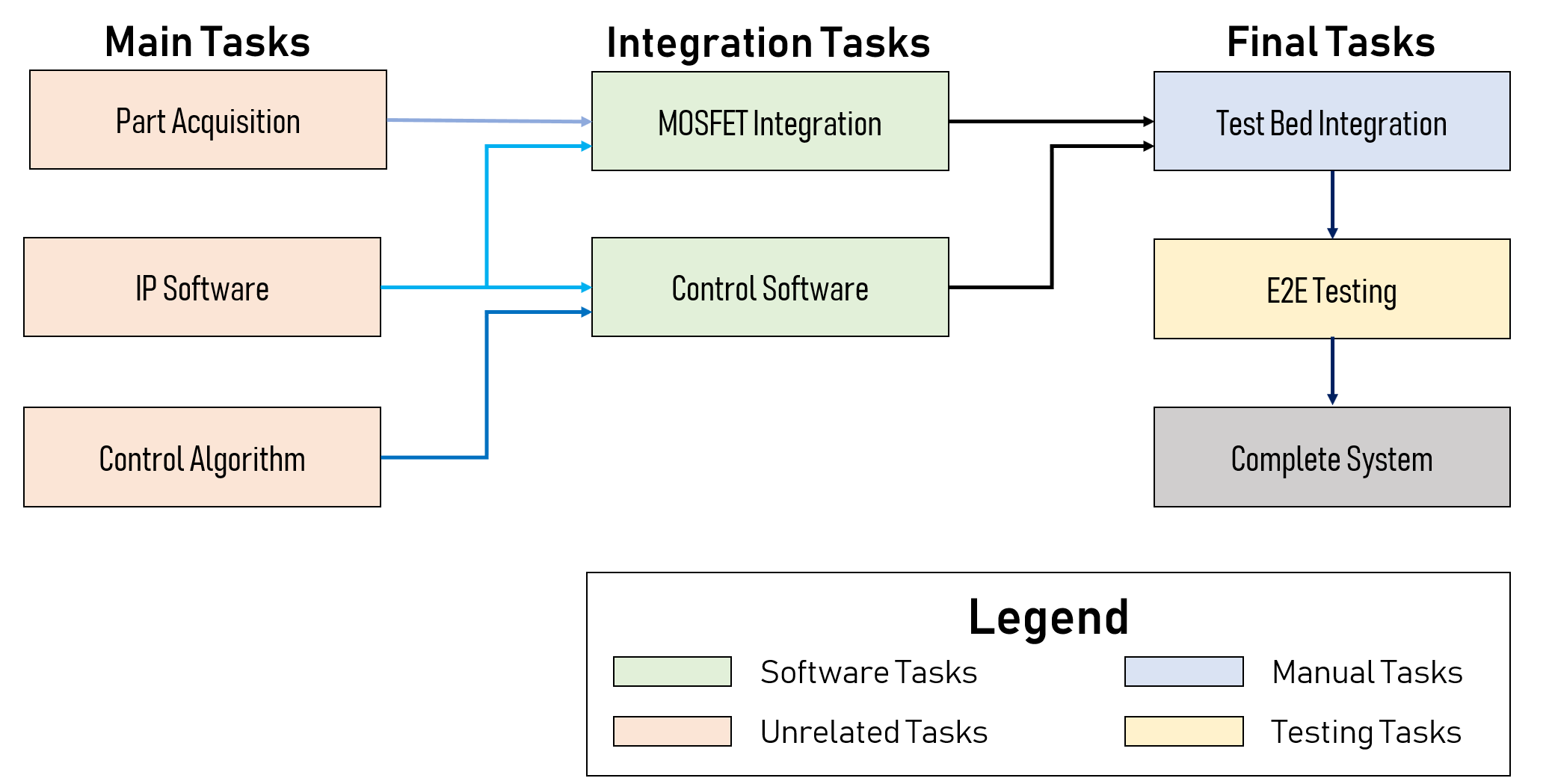 52
Full Stack Regulation System Schematic
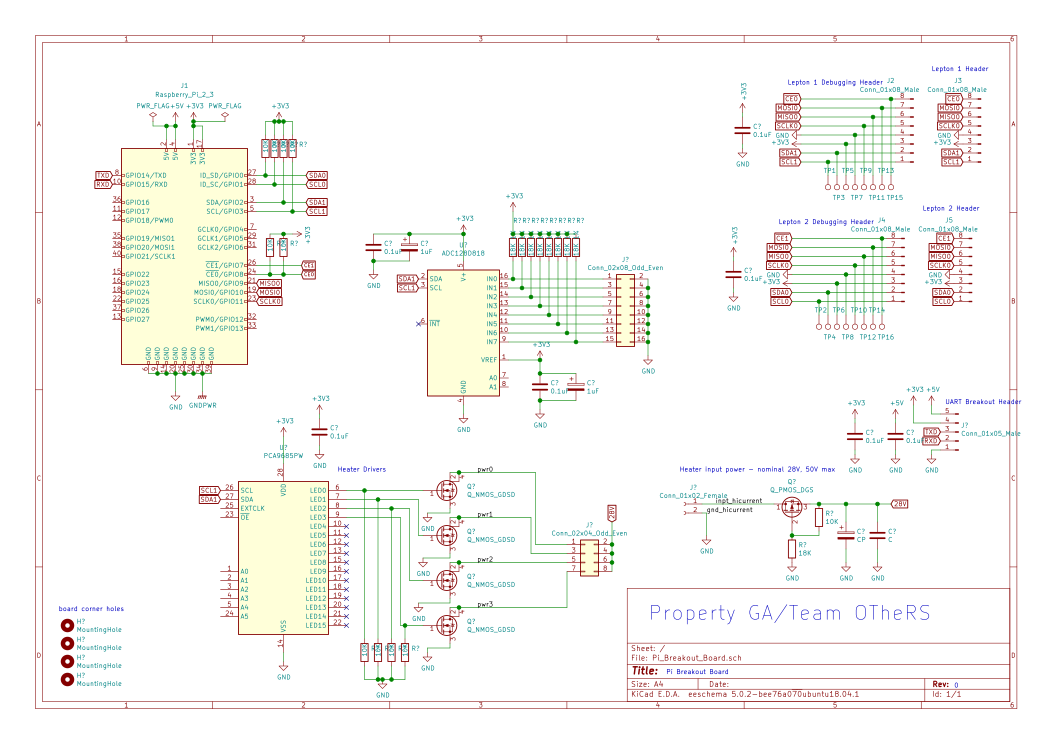 53
Heater Driver System
54
Heater Driver Schematic
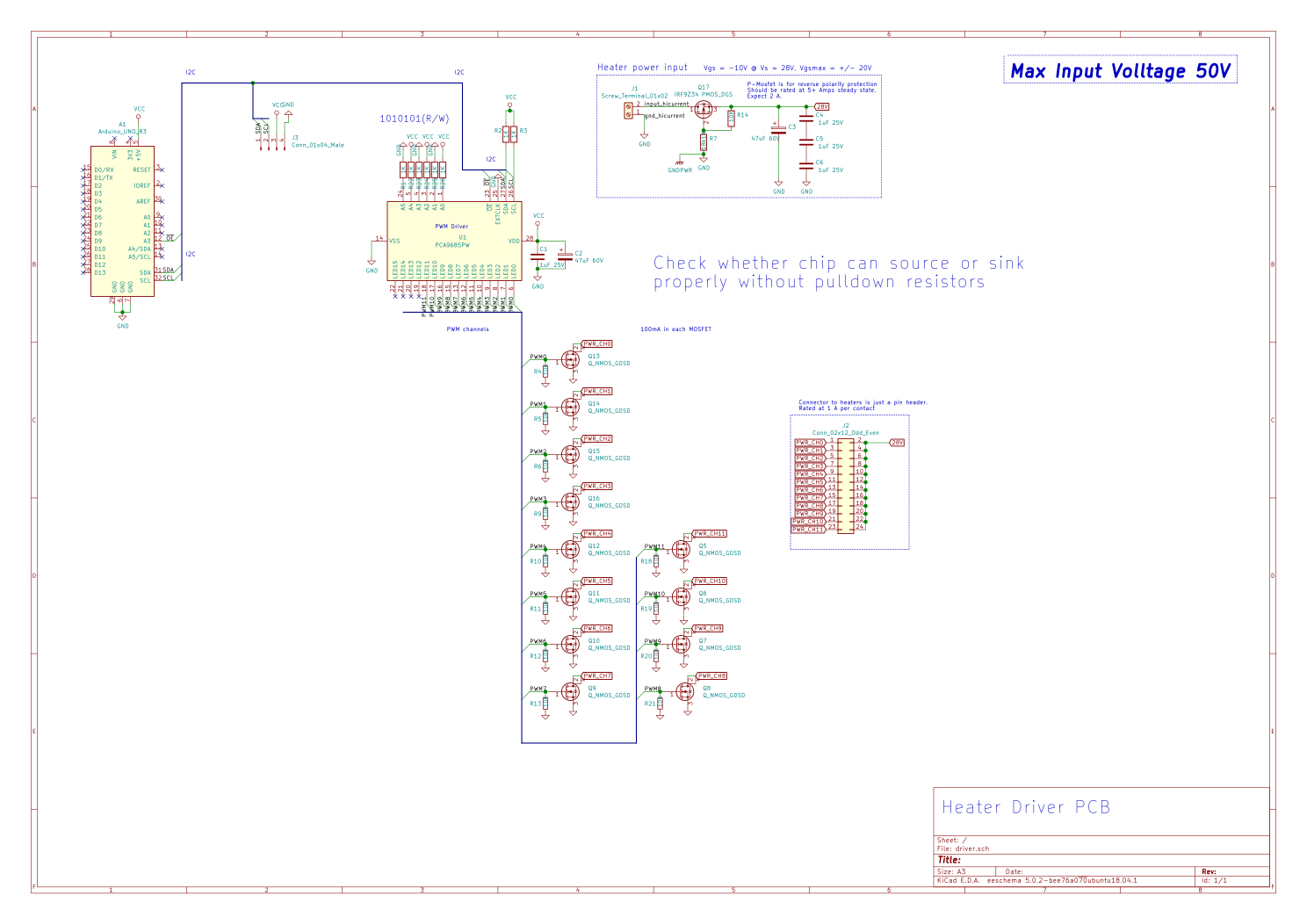 55
Heater Driver PCB
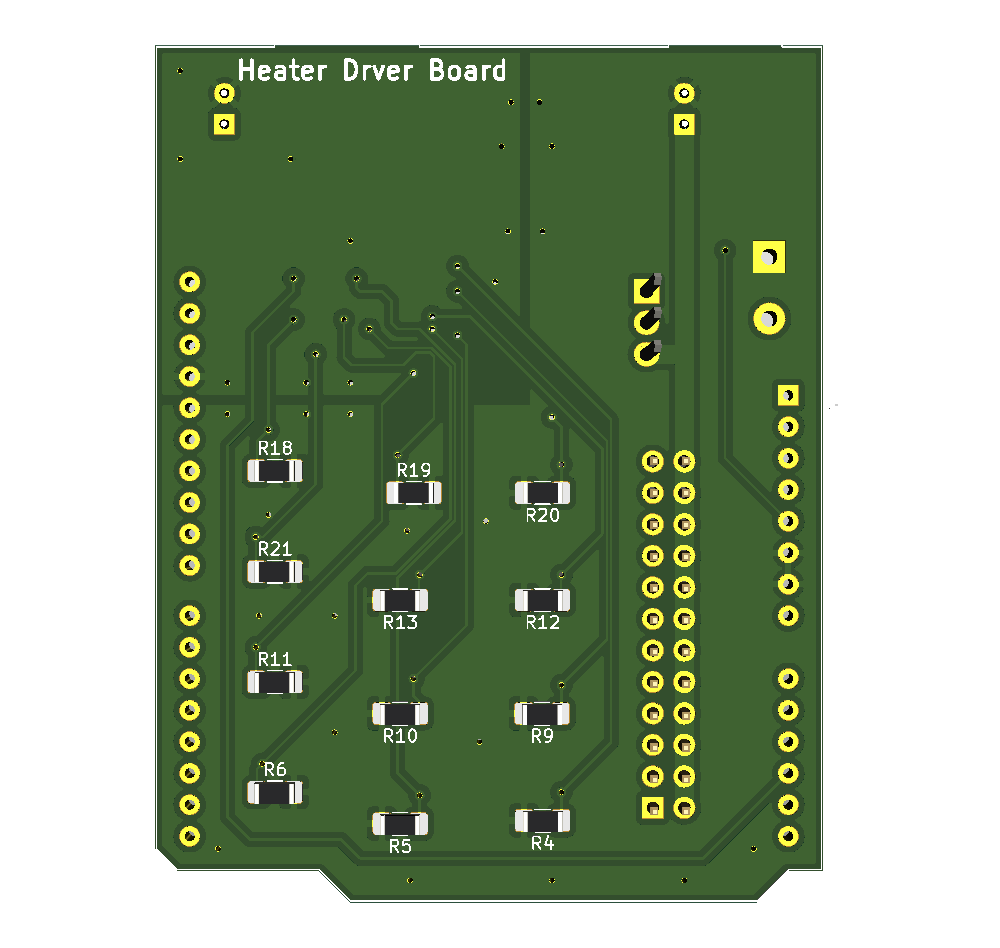 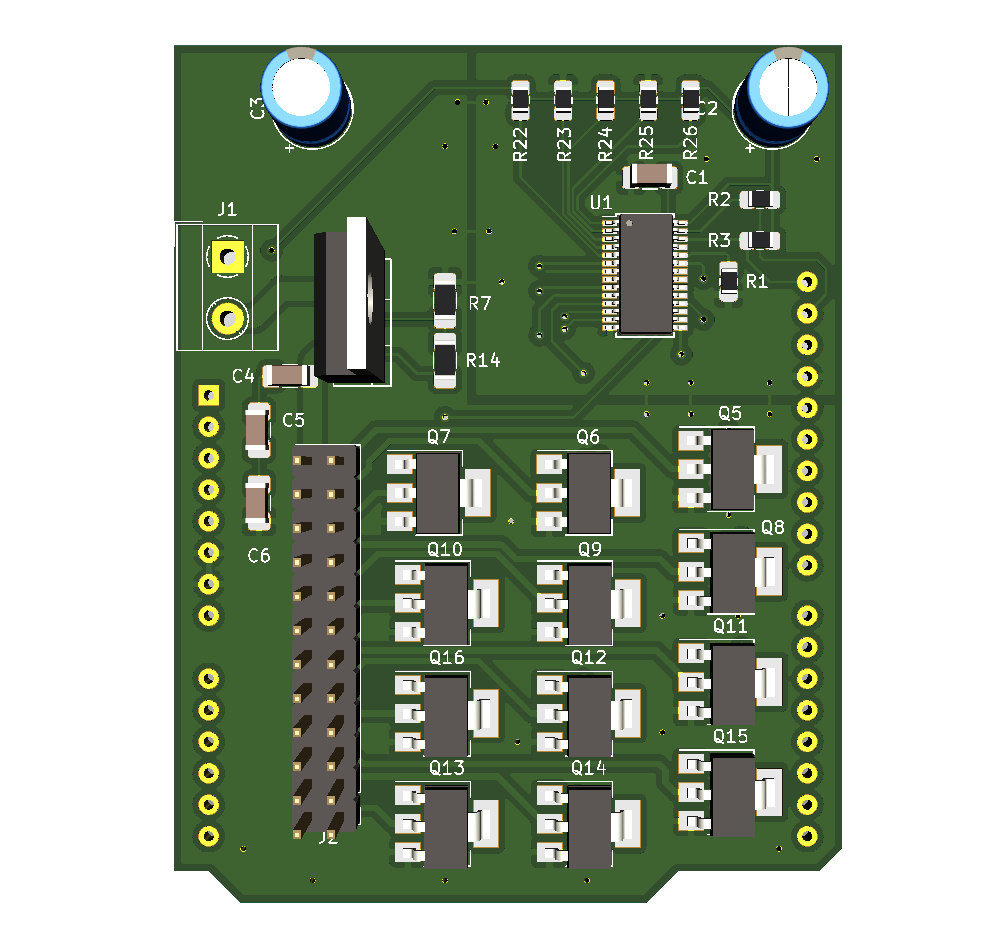 56
Reference Data System
57
Integration Plan
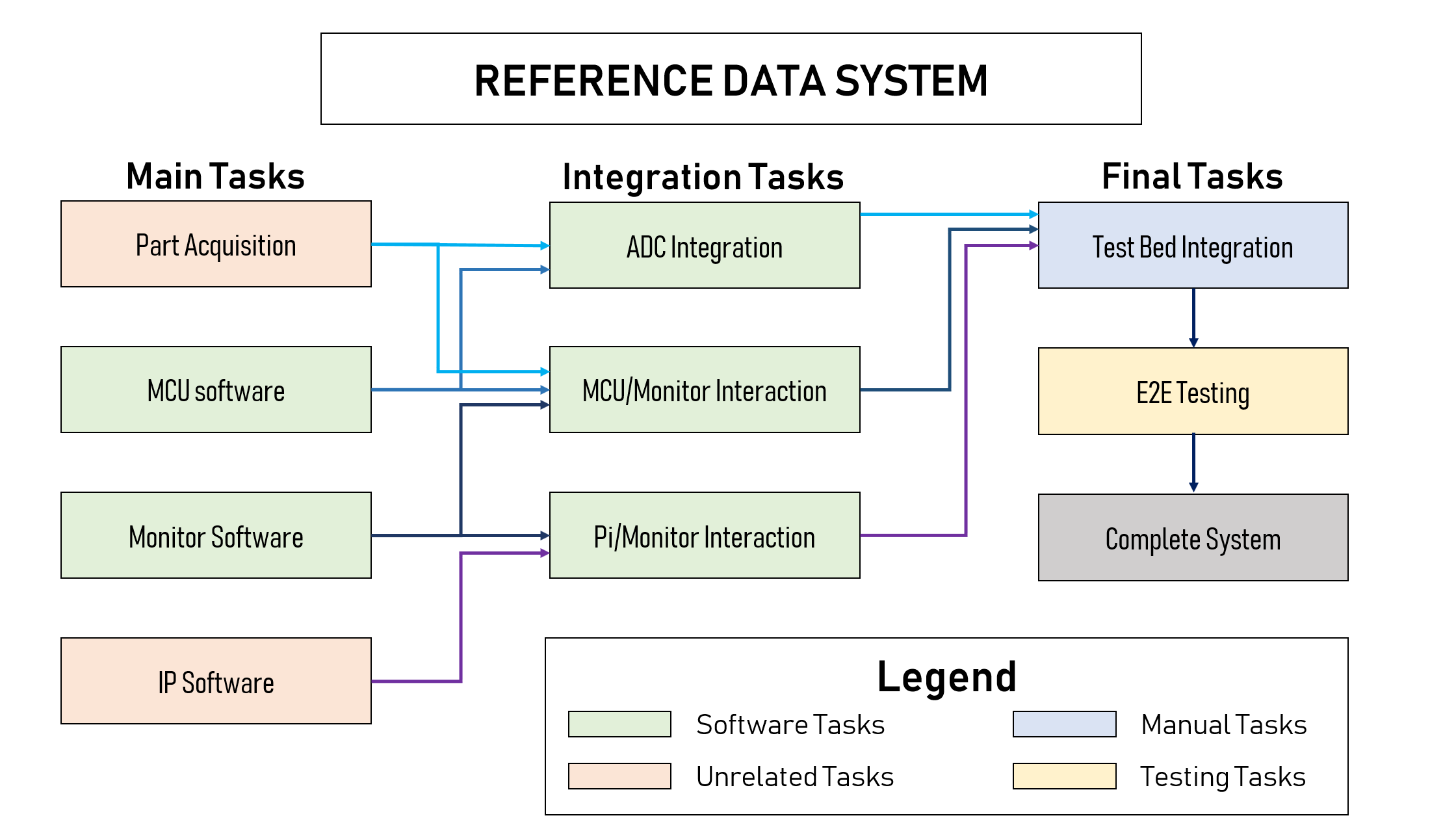 58
Monitor GUI
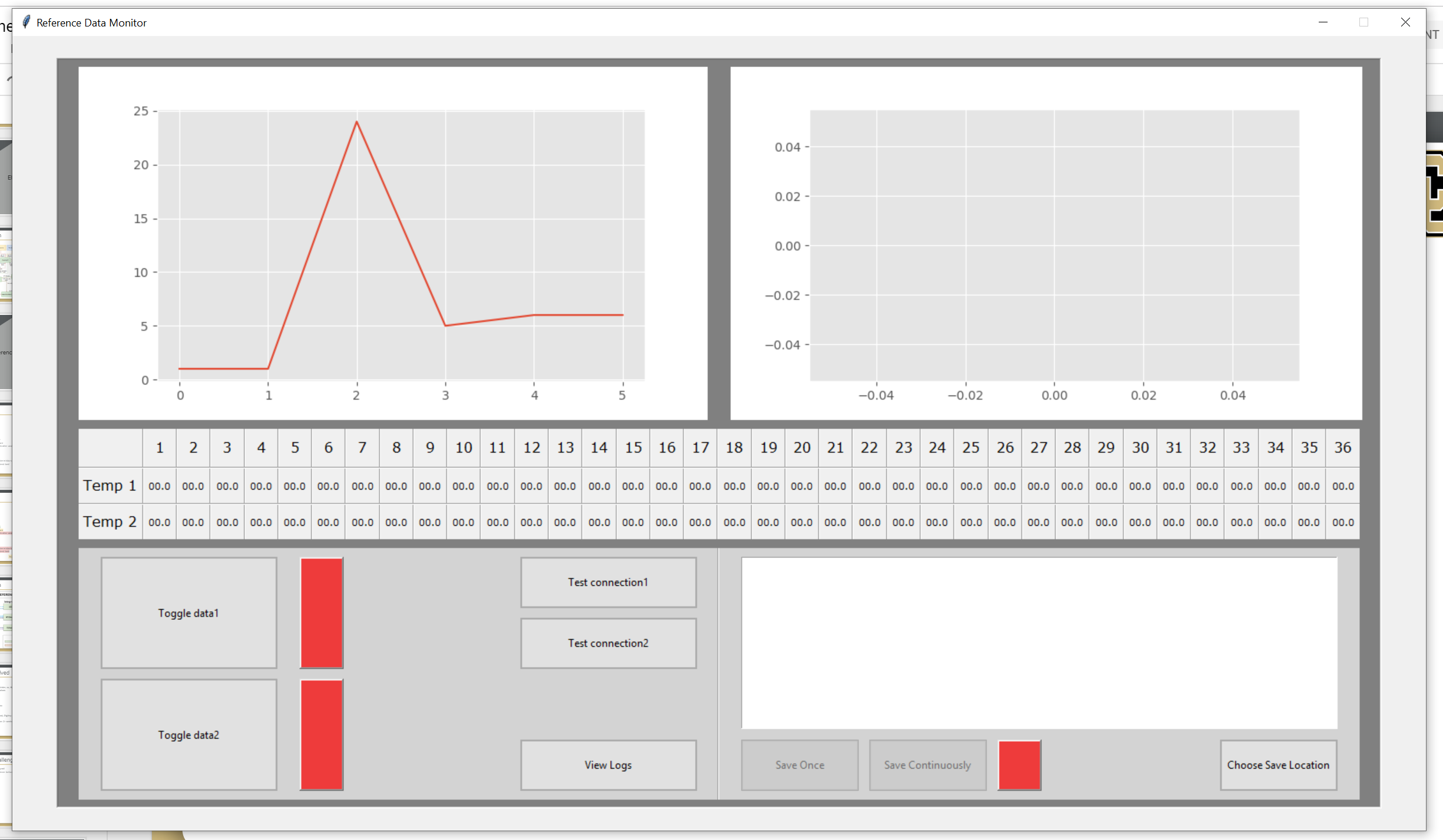 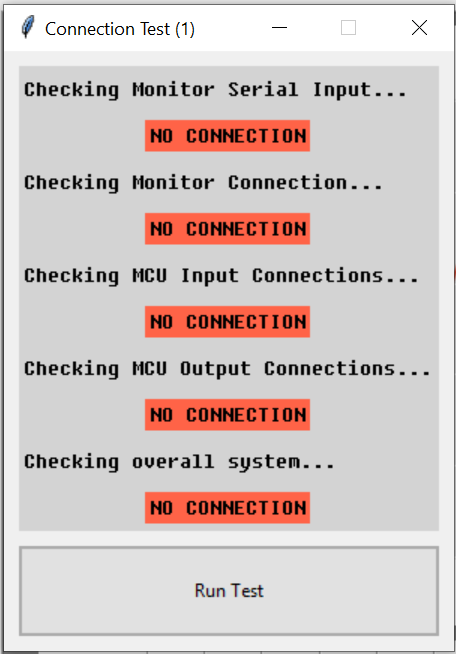 59
Reference Data System Schematic
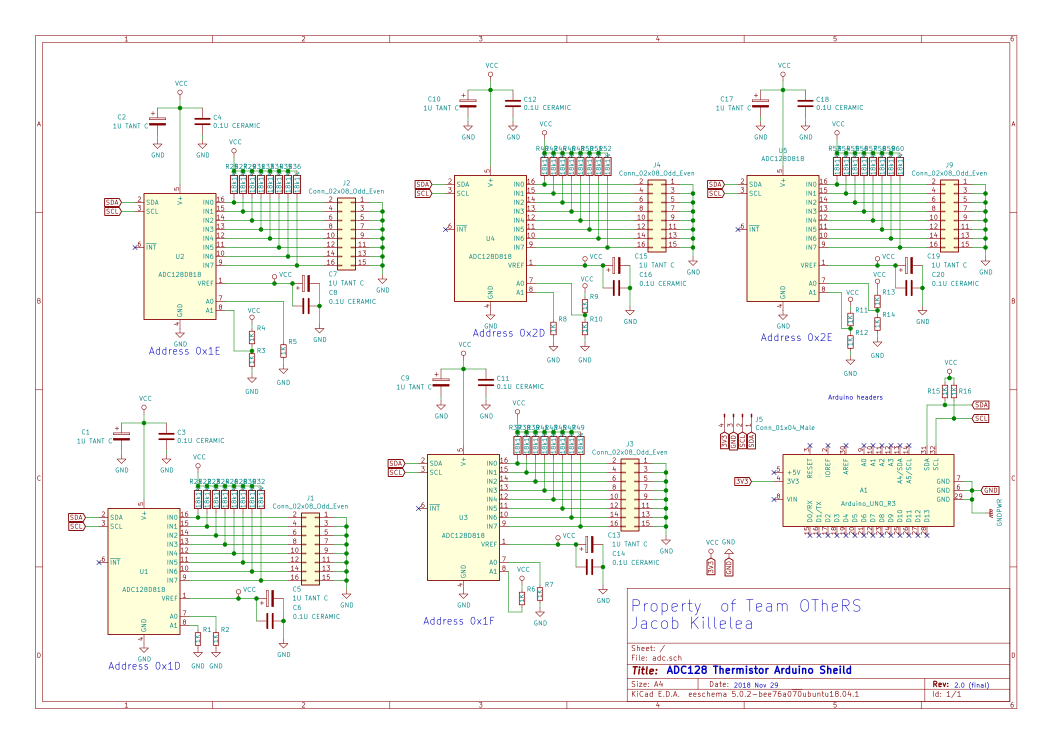 60
Reference Data System PCB
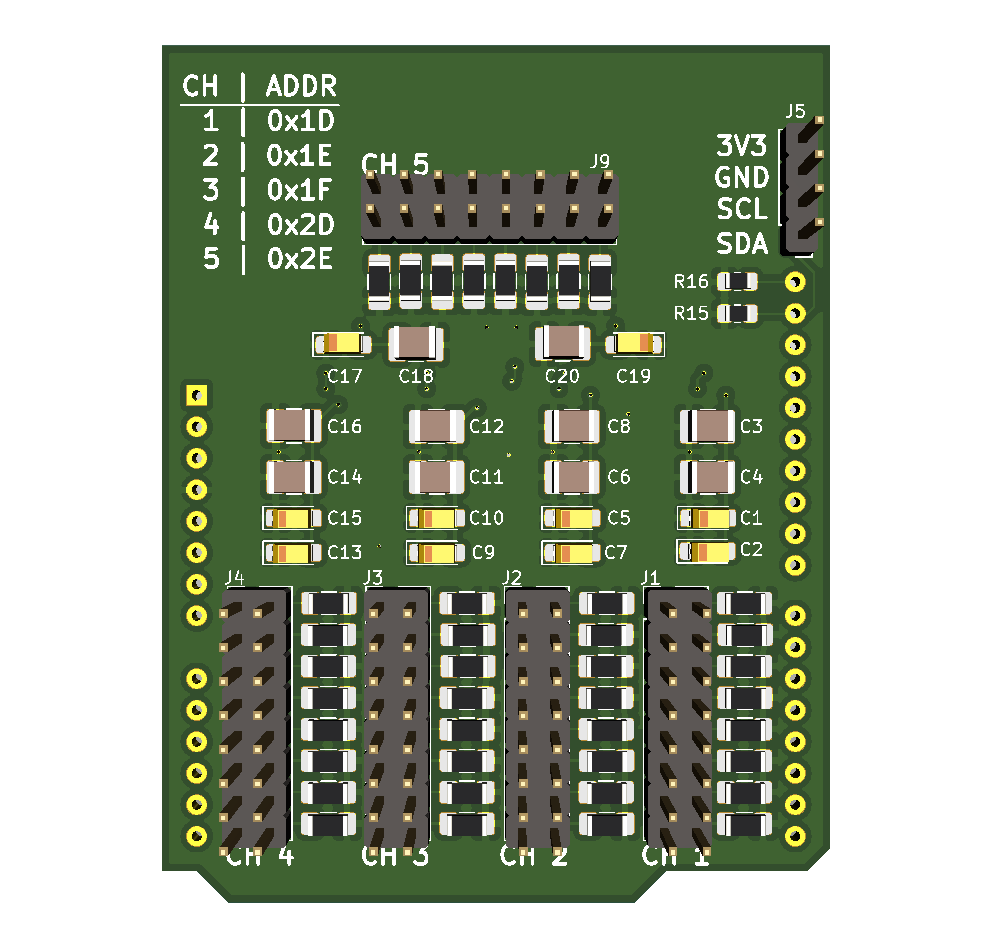 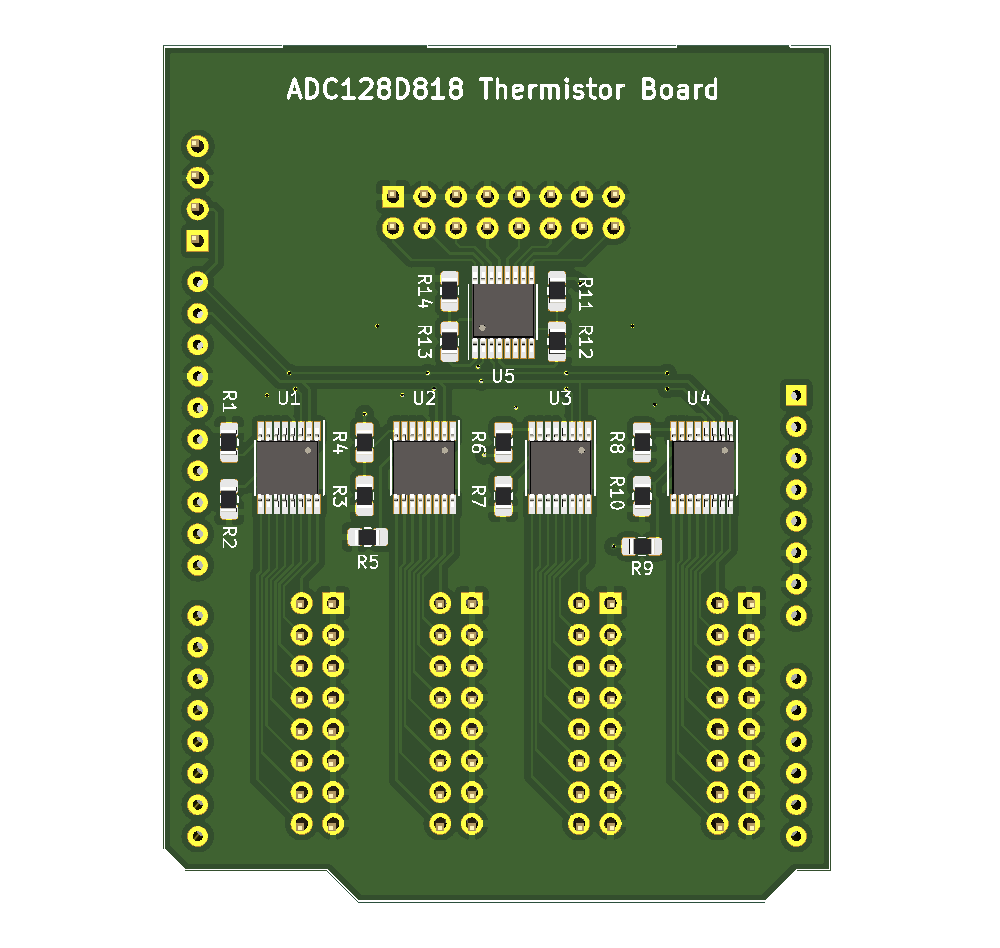 61
Coatings
62
Preliminary Coatings Testing
4 types of coating families selected for testing on prototype test bed
Bare Aluminum
Baseline case
Sticky Notes
Replicate Customer case
Tape
Increase conduction from sticky note test
Sanded Face
Find dependency on surface roughness
Metrics established to score coatings
Are material properties changing?
Temperature of reference data system compared with bare Aluminum test
Is accuracy increased or reflection mitigated?
Temperature of thermal imaging device compared with bare Aluminum test
Is the thermal behavior captured by the thermal imaging device?
Temperature of reference data system compared with thermal imaging device
63
Continued Coatings Testing
Testing on the final testbed will have dependencies on findings from preliminary testing

Testing will be completed on the final test bed design
Coatings to be tested
Slide in sheet of Aluminum 6061
Quantify effect of thermal contact resistance
Material variation
Vary material attached to face being imaged
Surface coatings
Time and budget constraints
Intention to test coatings with similar space grade variants
Aids the customer for their application
64
Budget
65
66